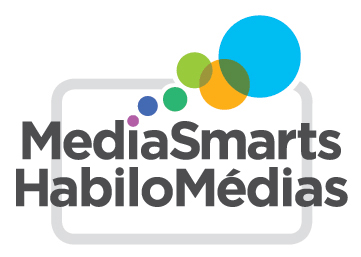 IMAGES OF MEDIA STEREOTPYES
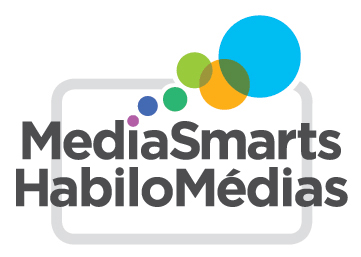 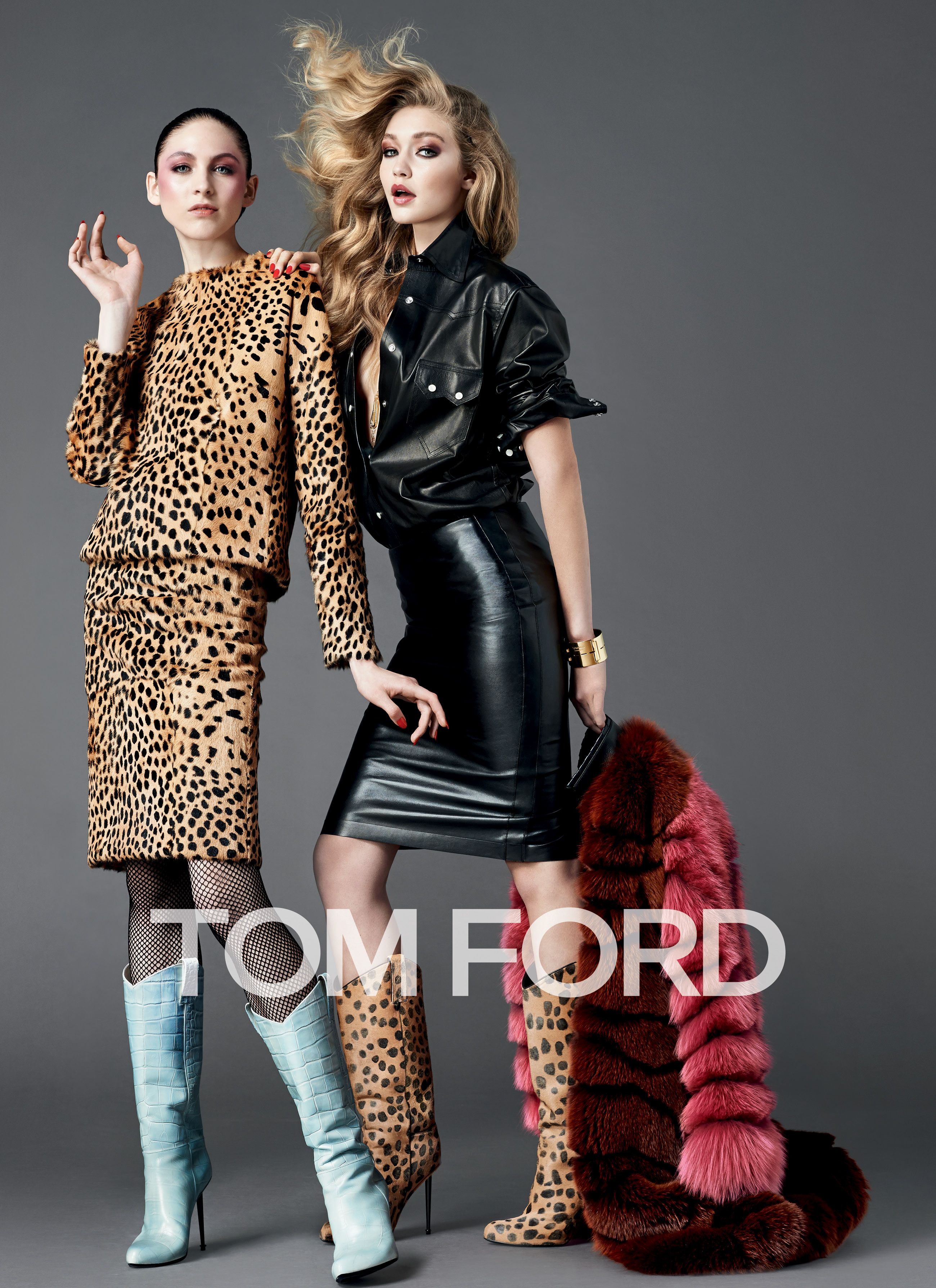 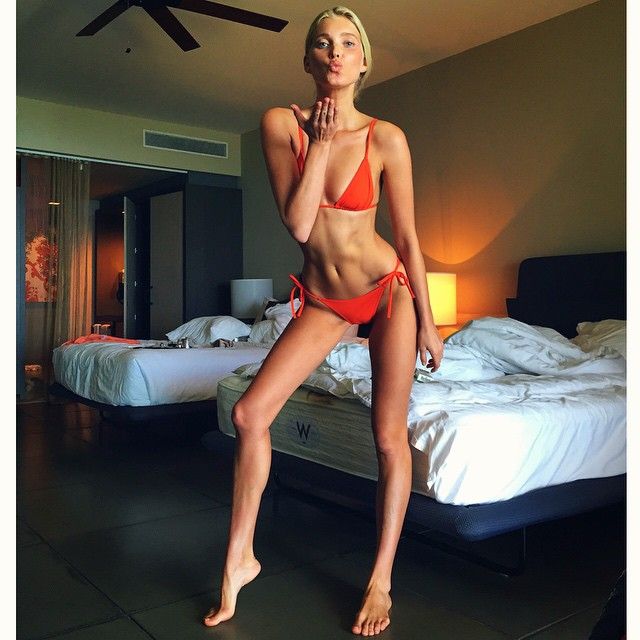 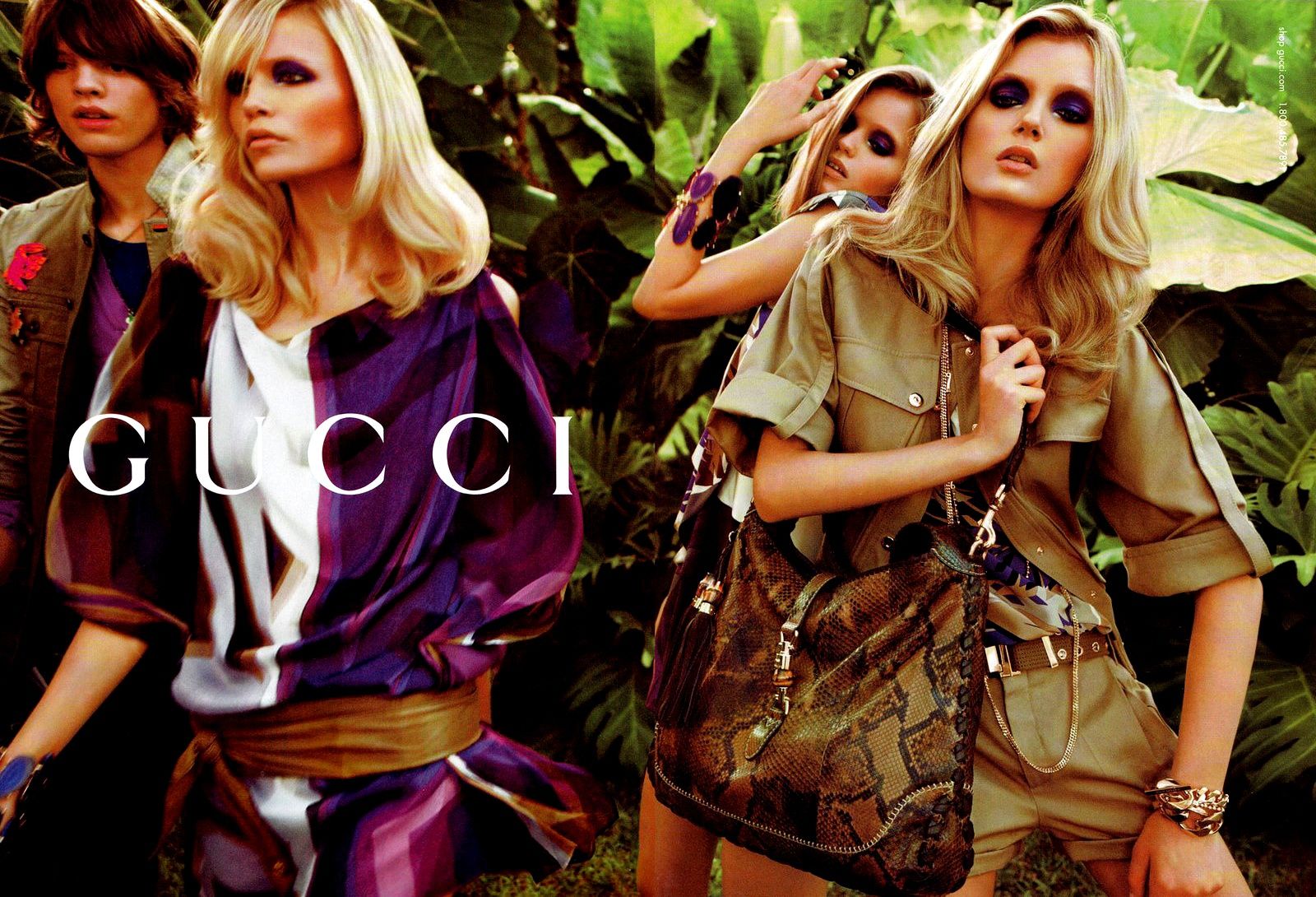 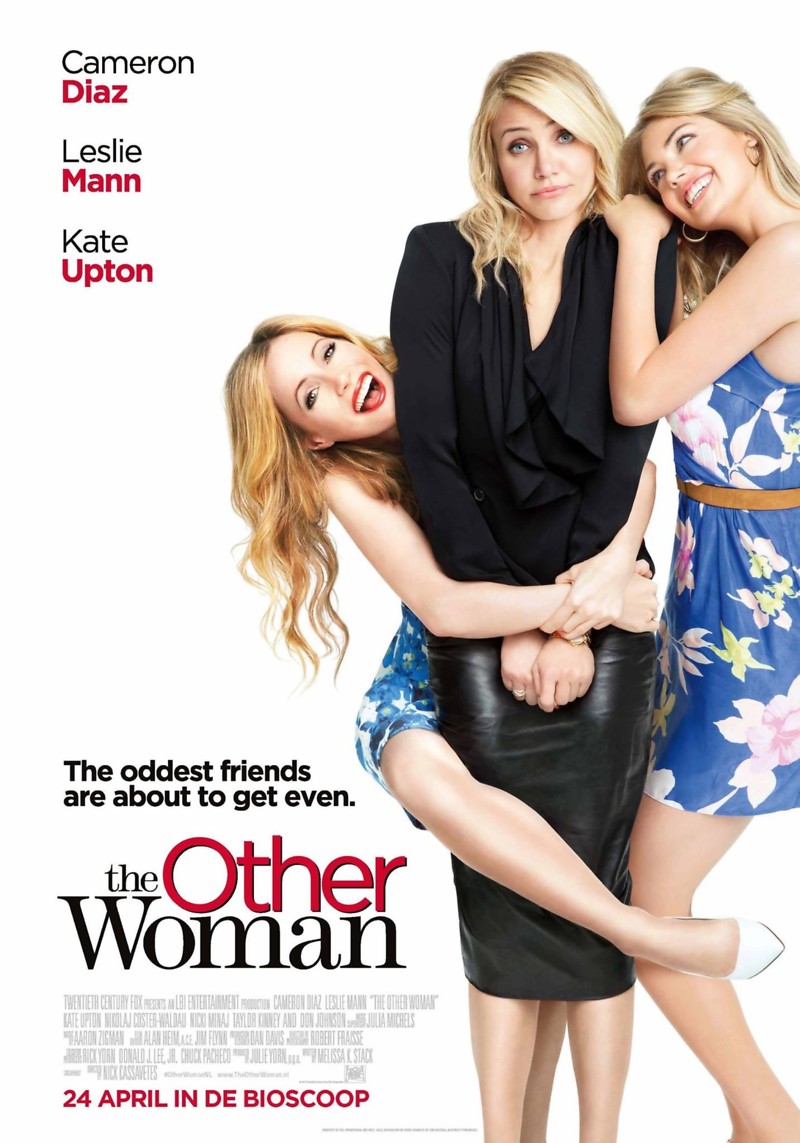 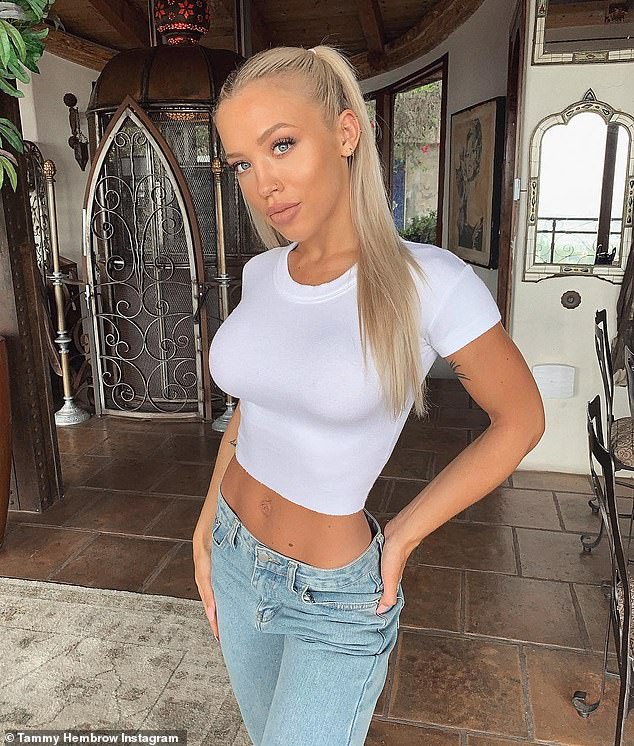 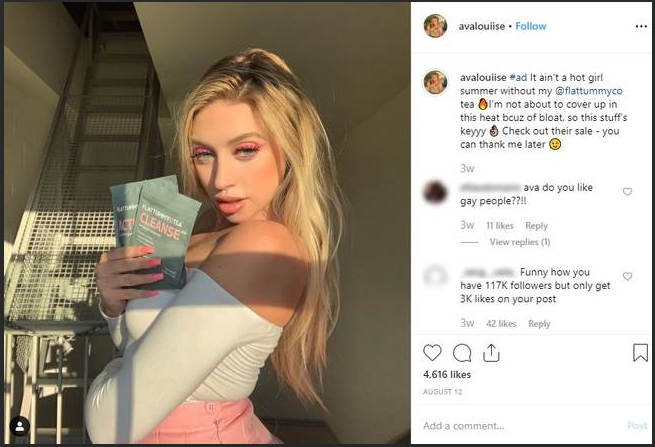 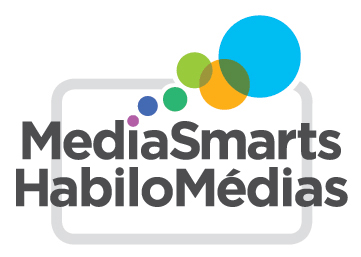 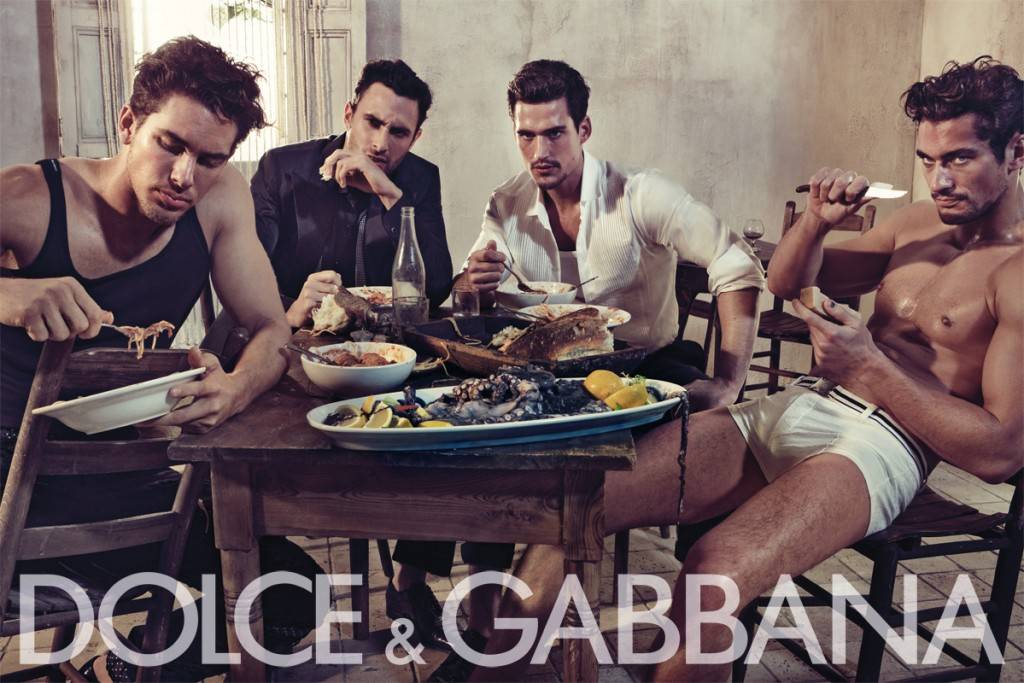 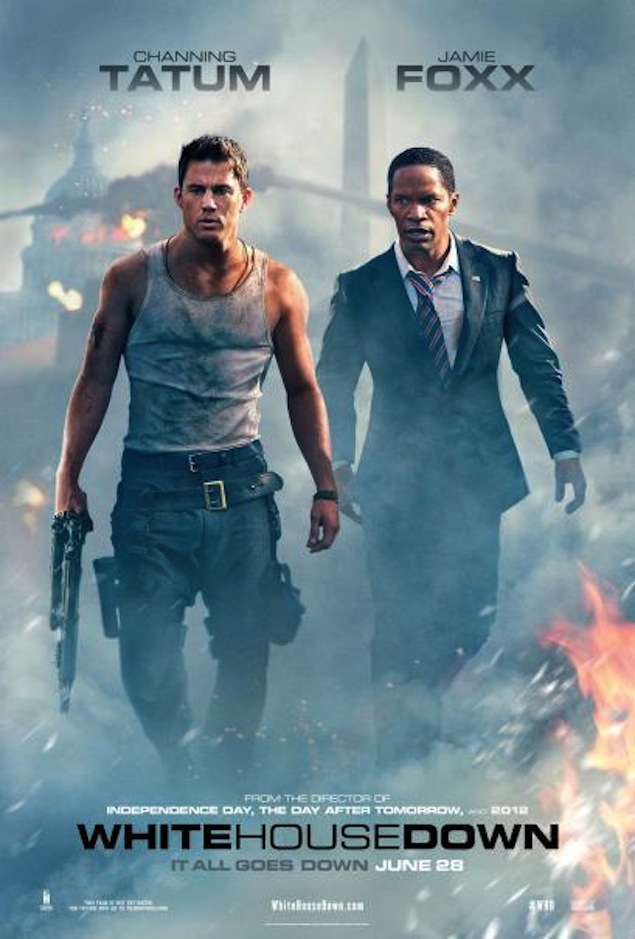 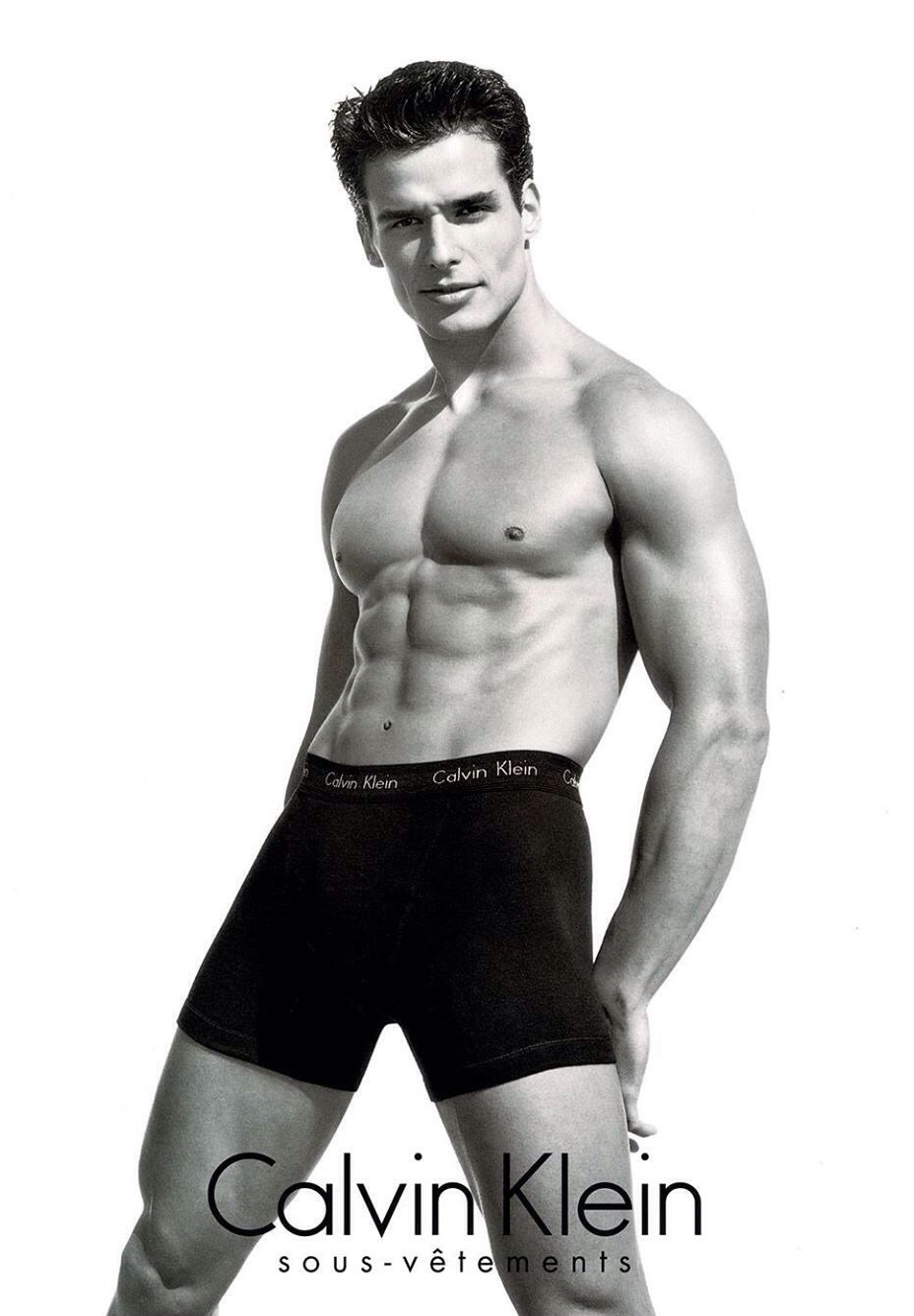 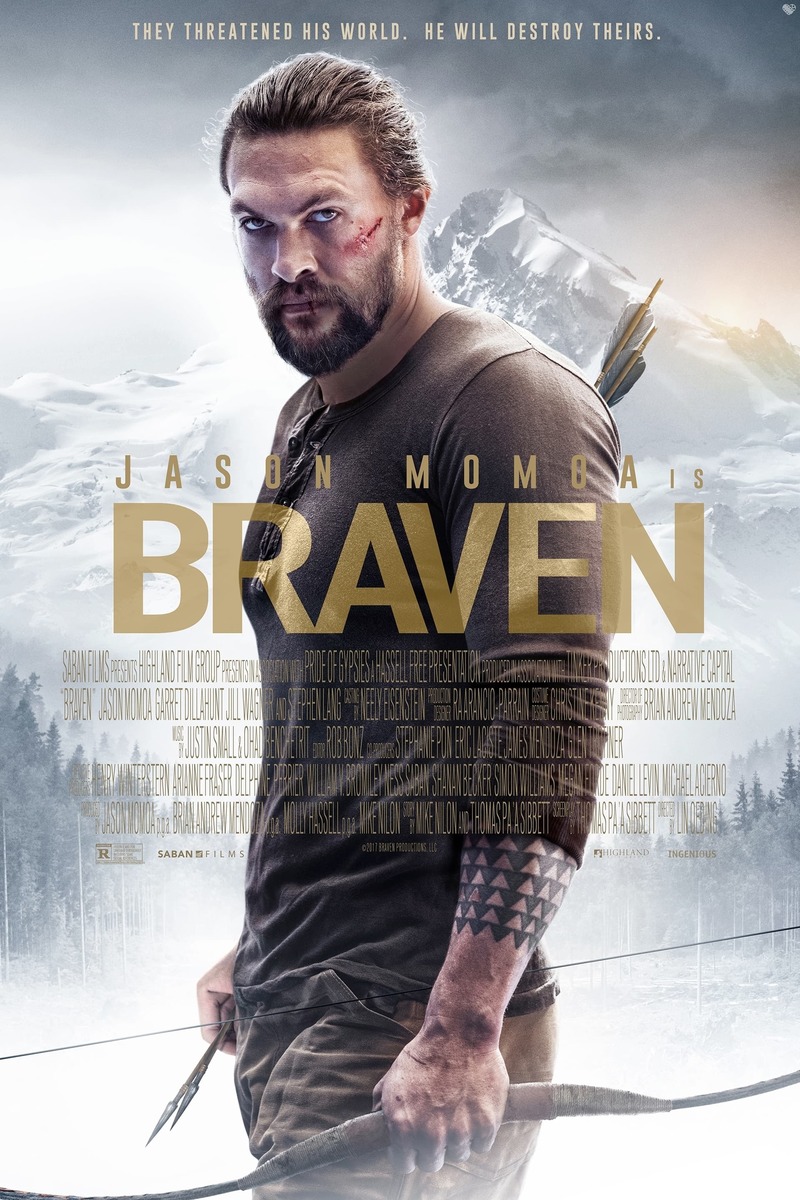 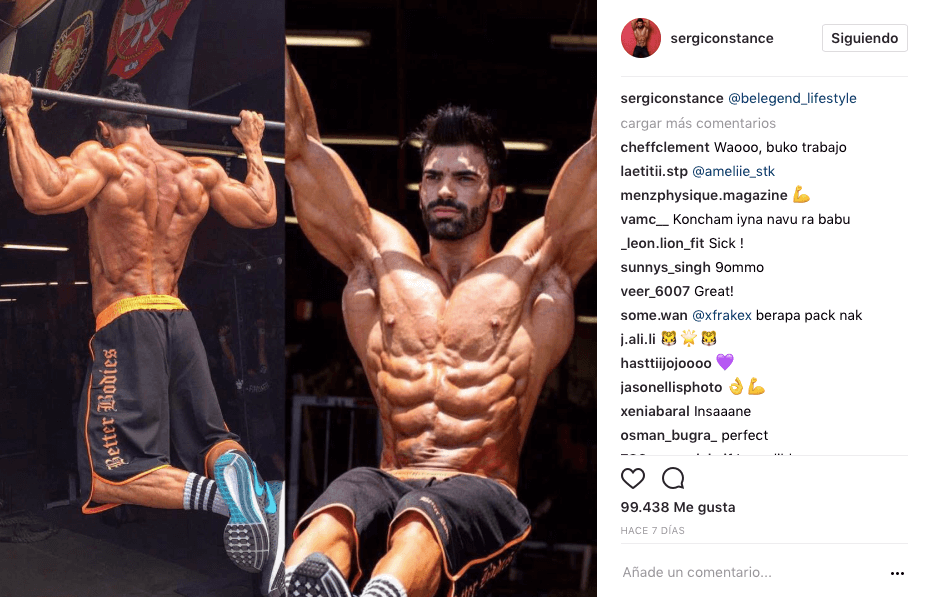